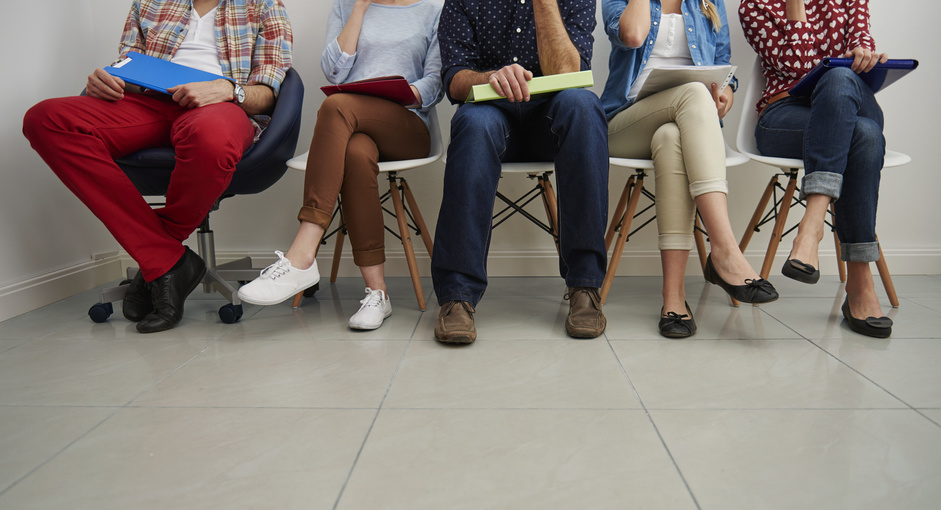 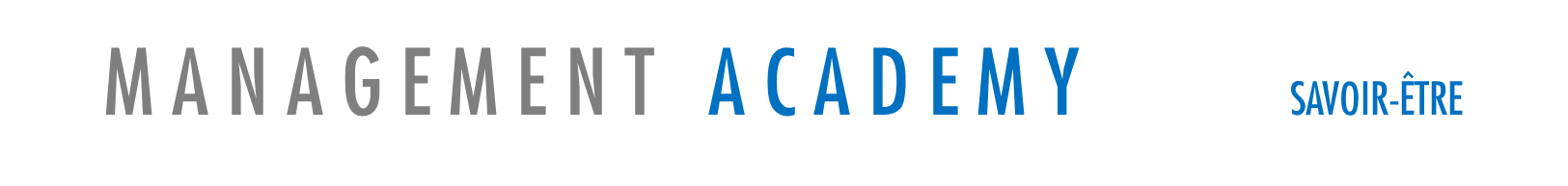 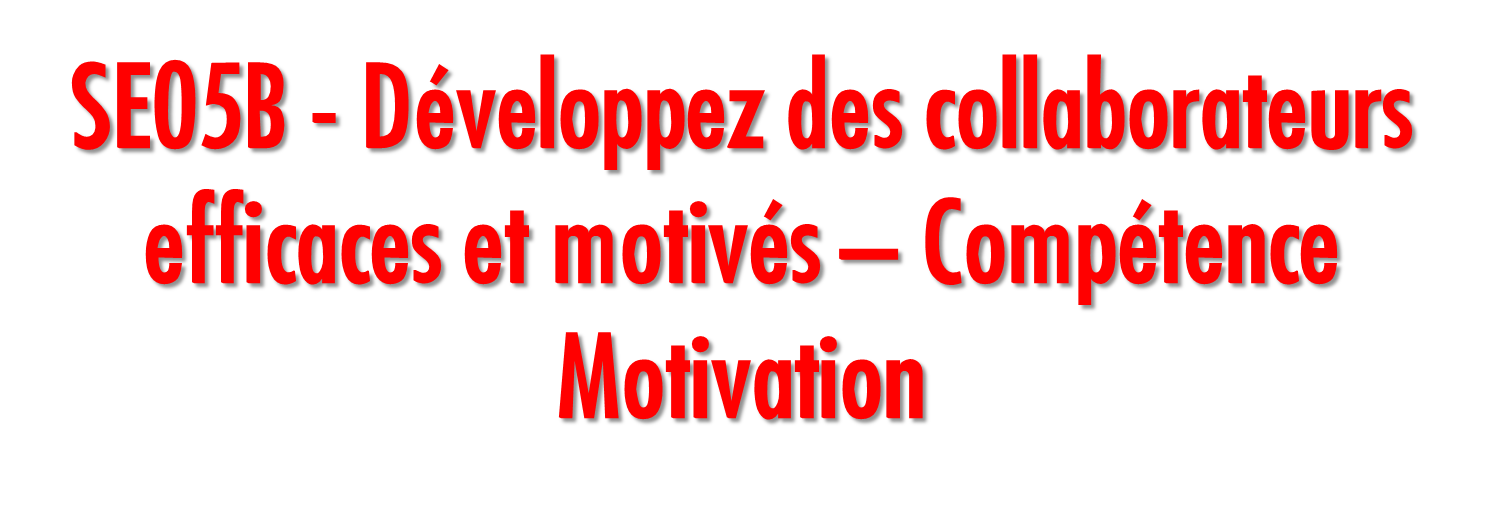 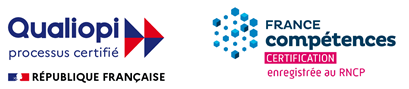 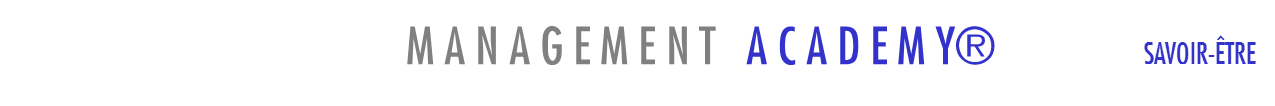 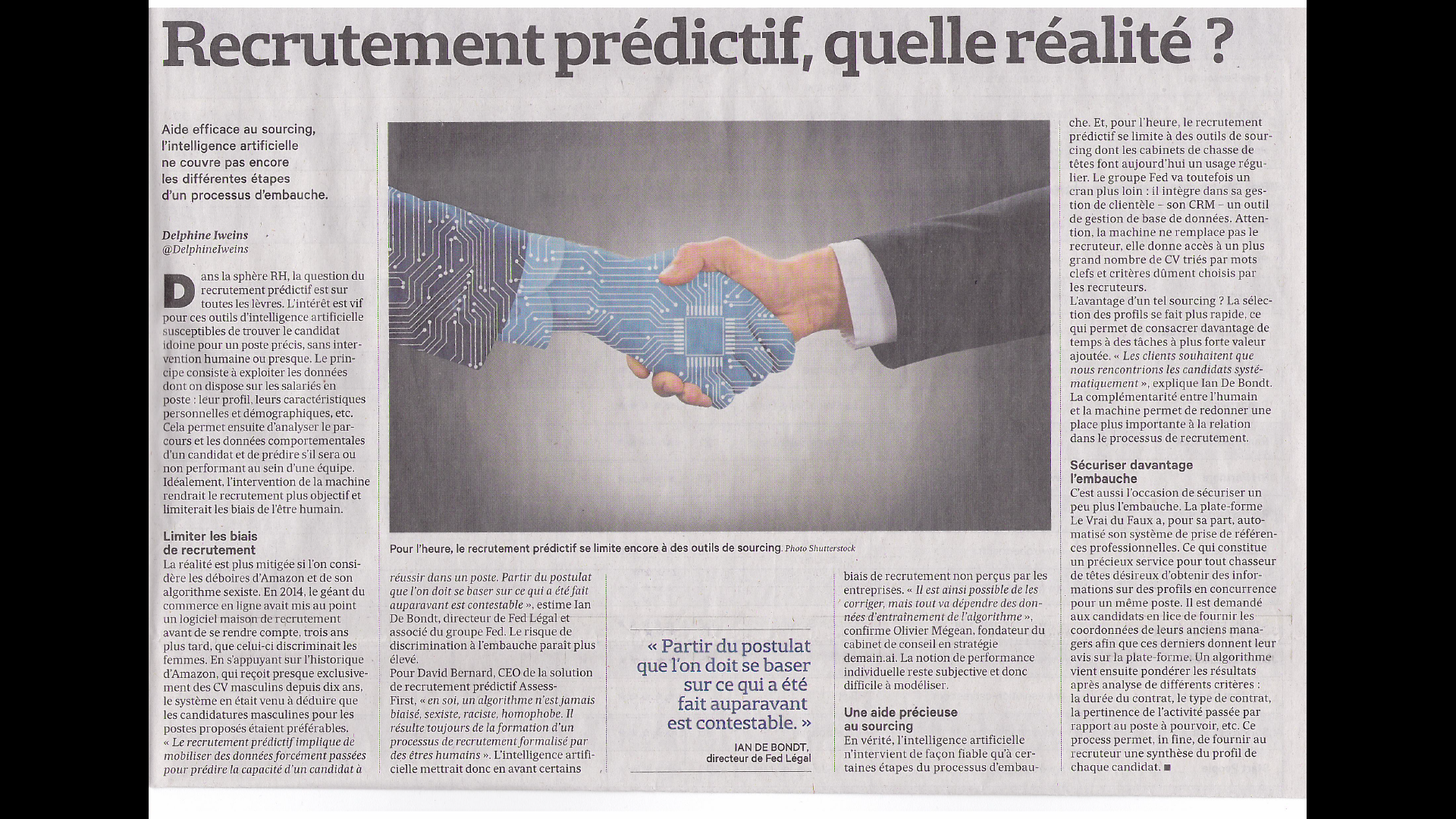 Les Echos
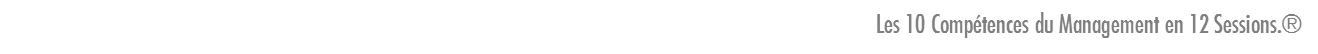 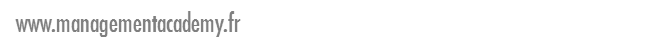 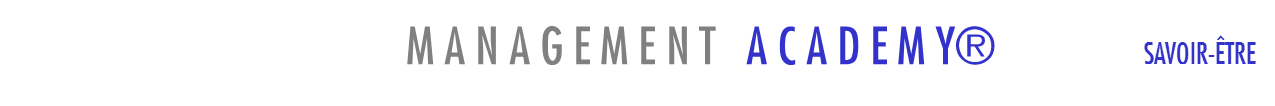 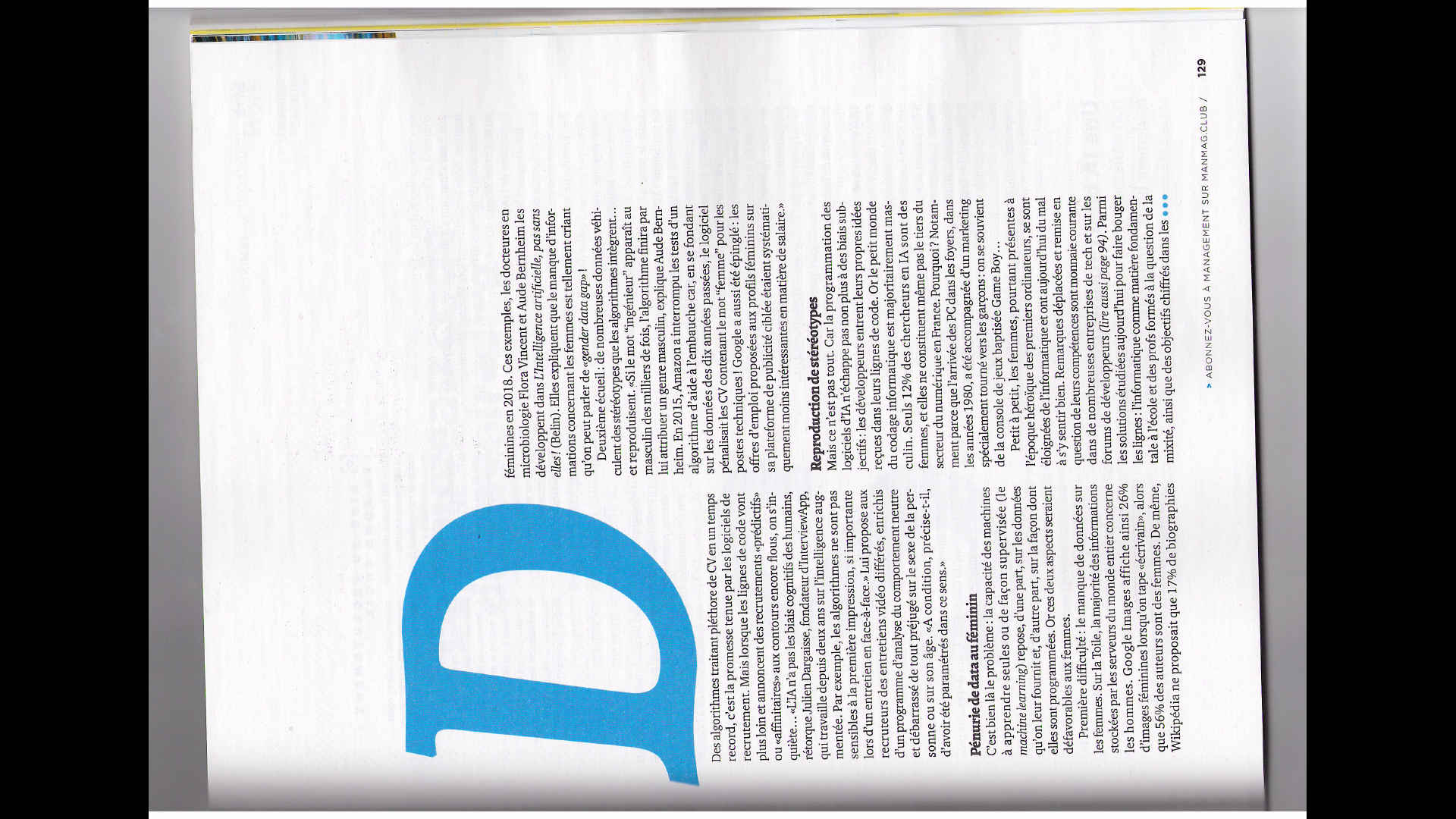 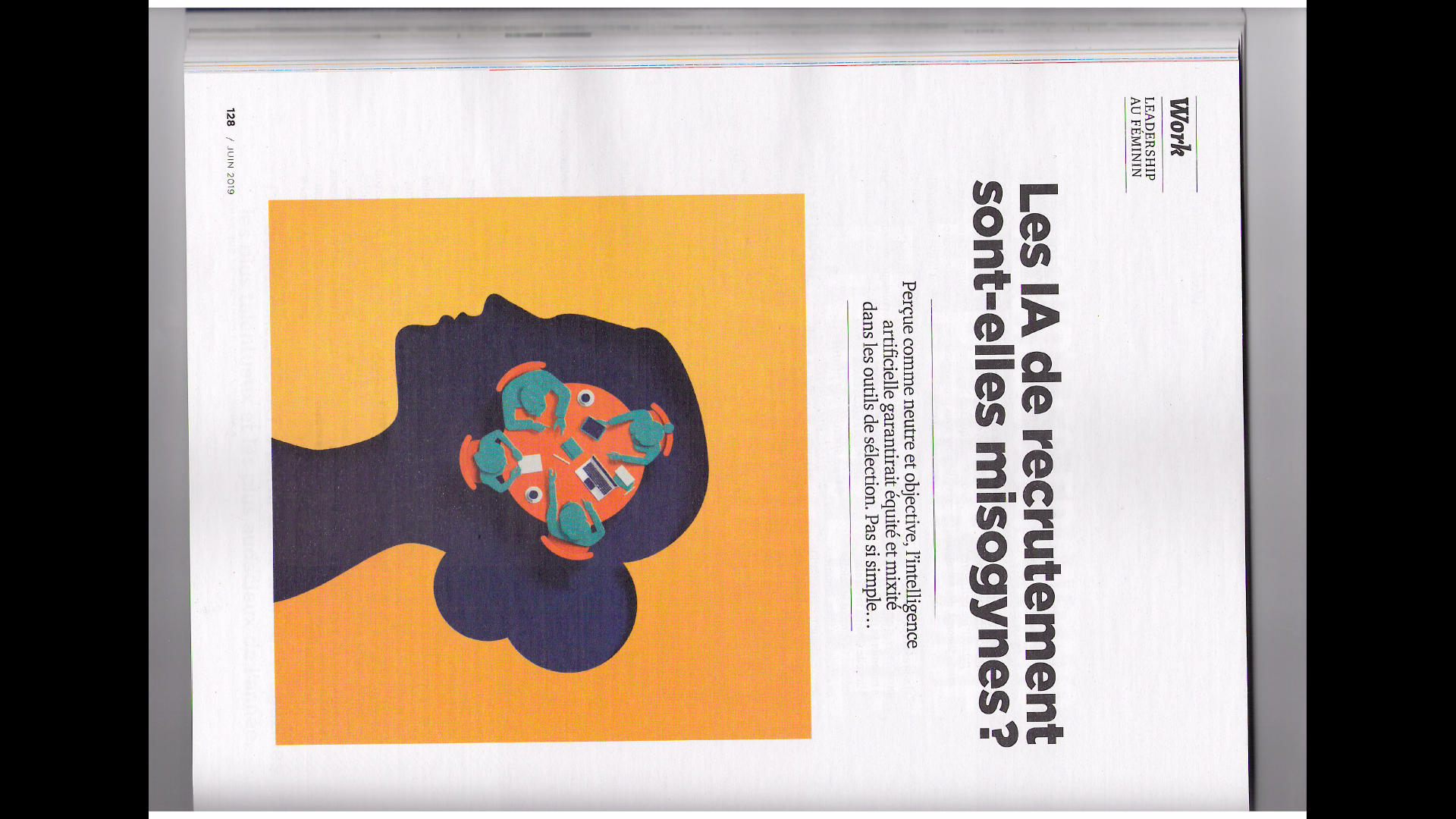 Les Echos
Work - Management
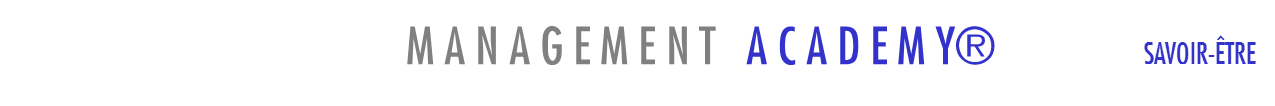 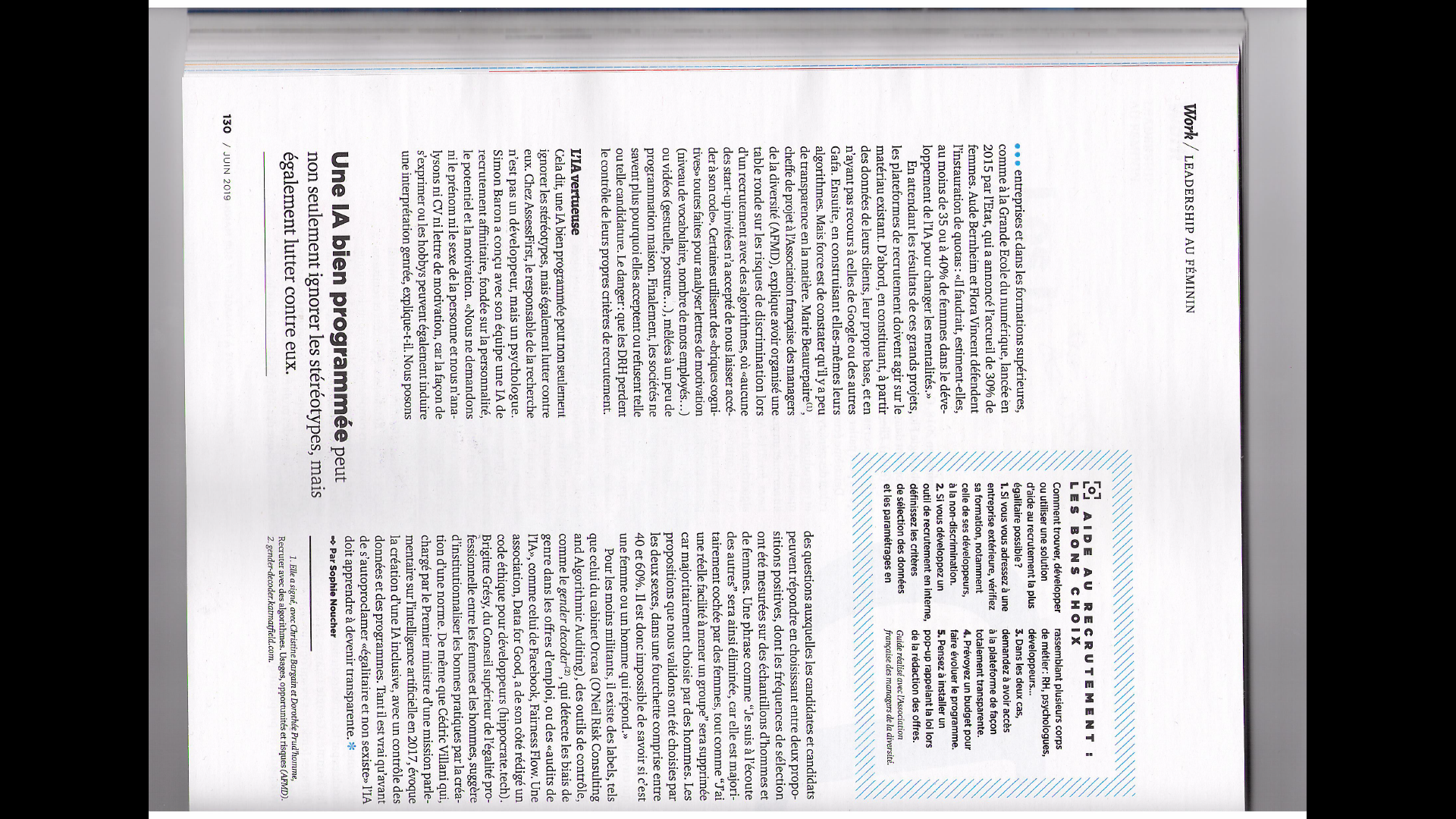 Work - Management
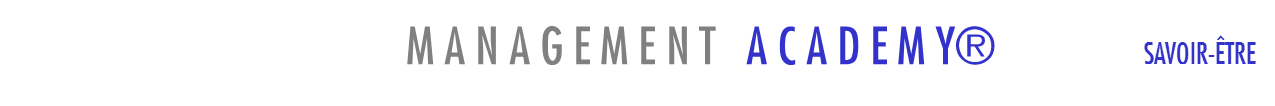 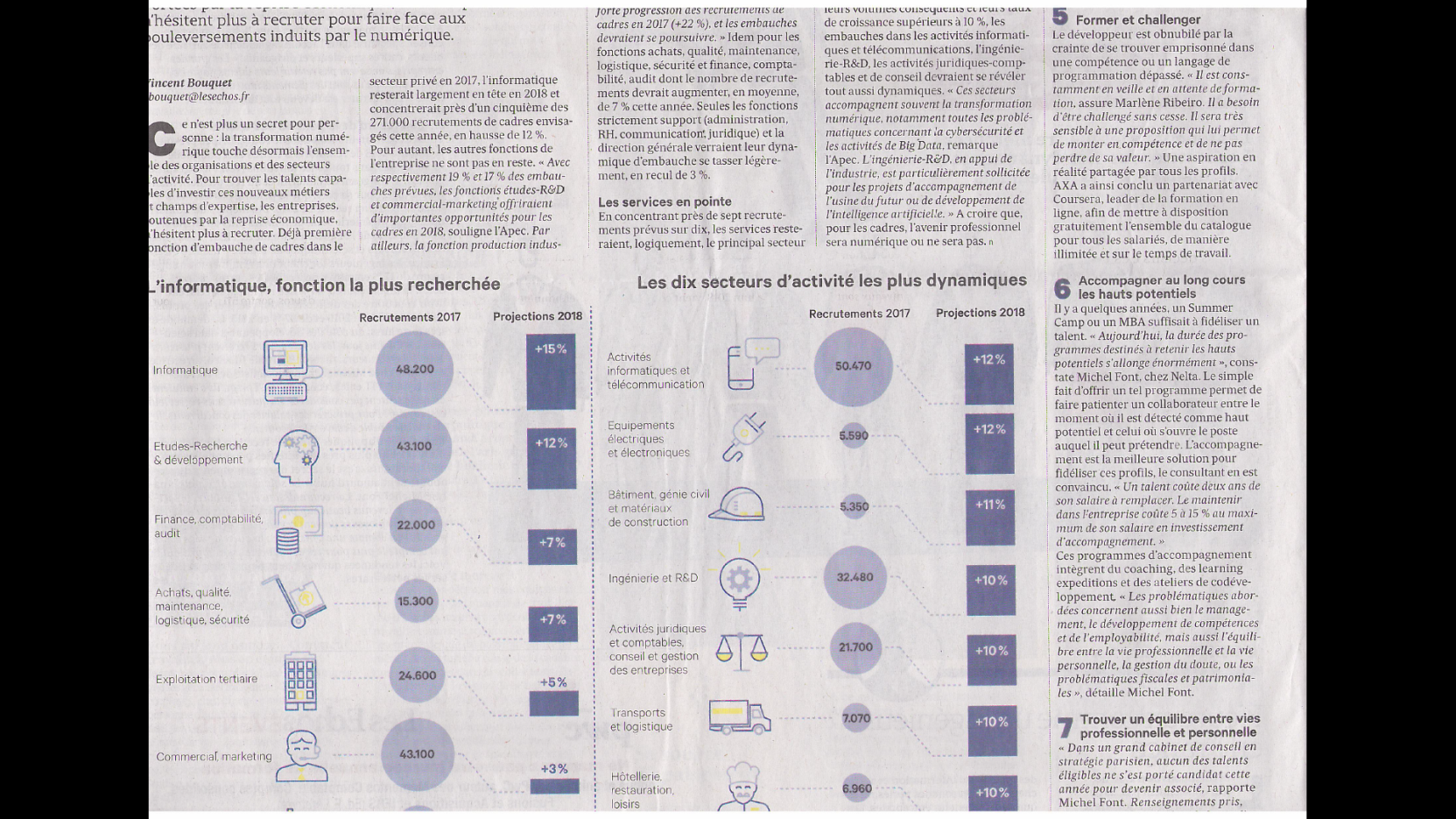 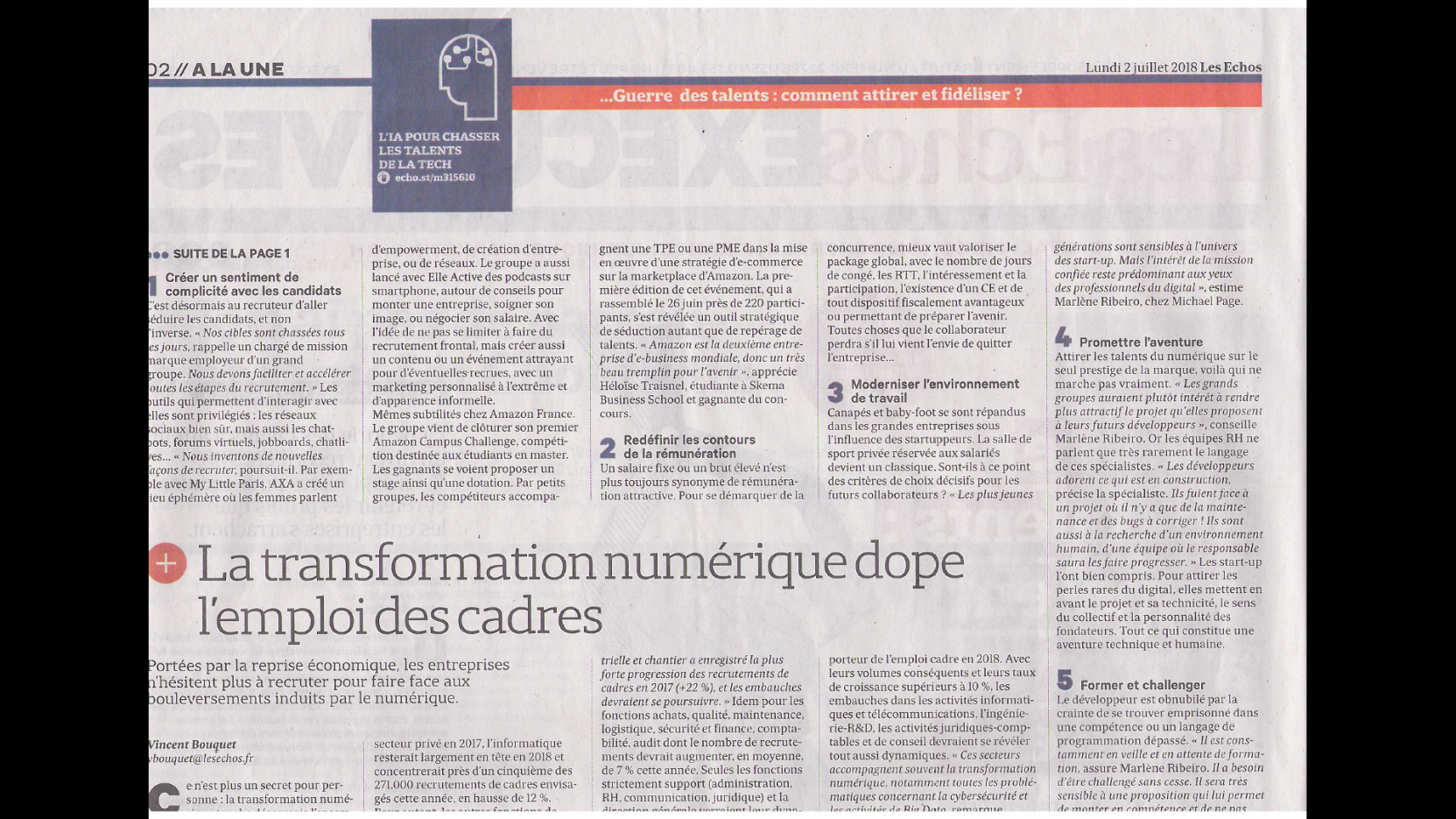 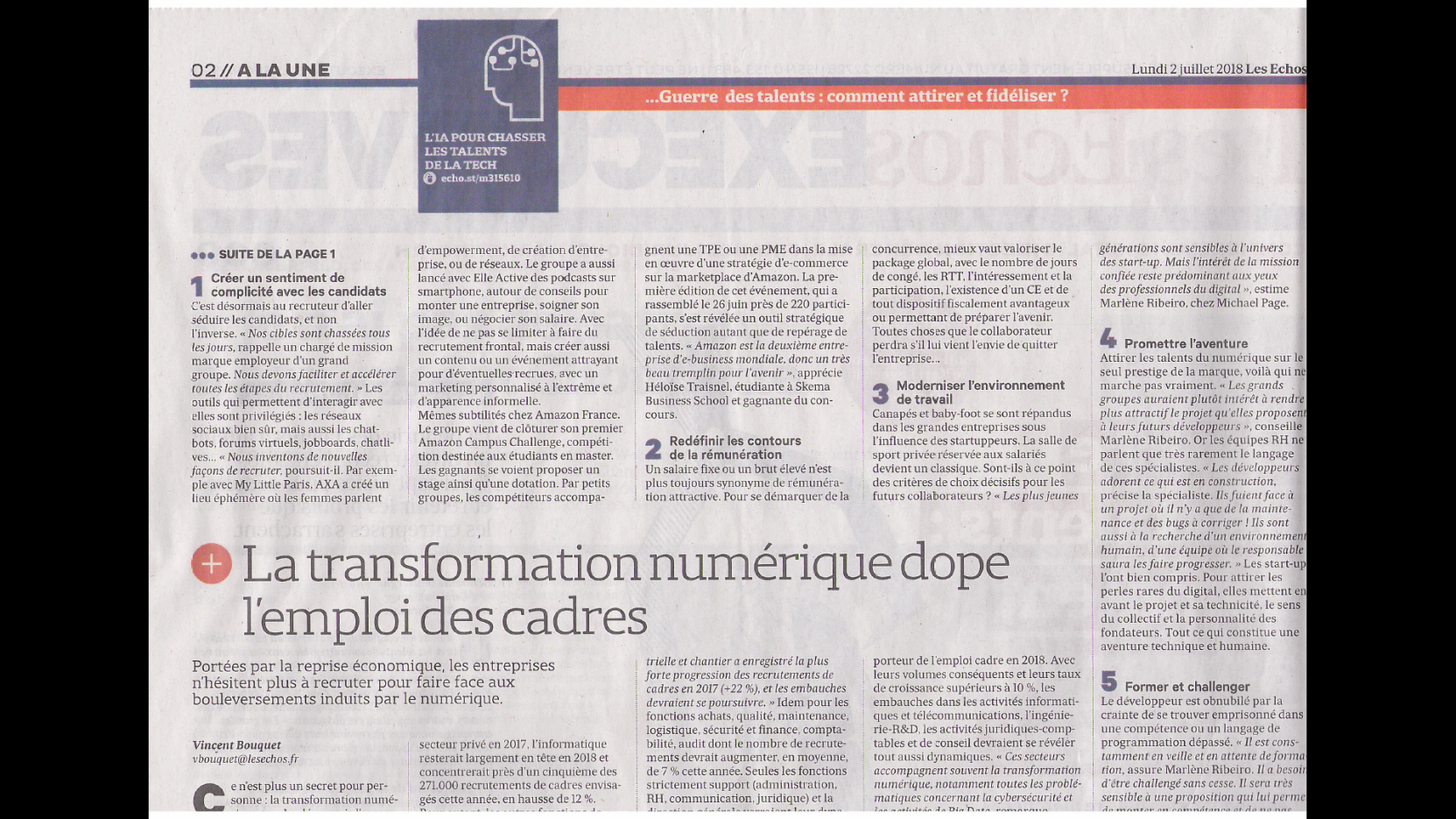 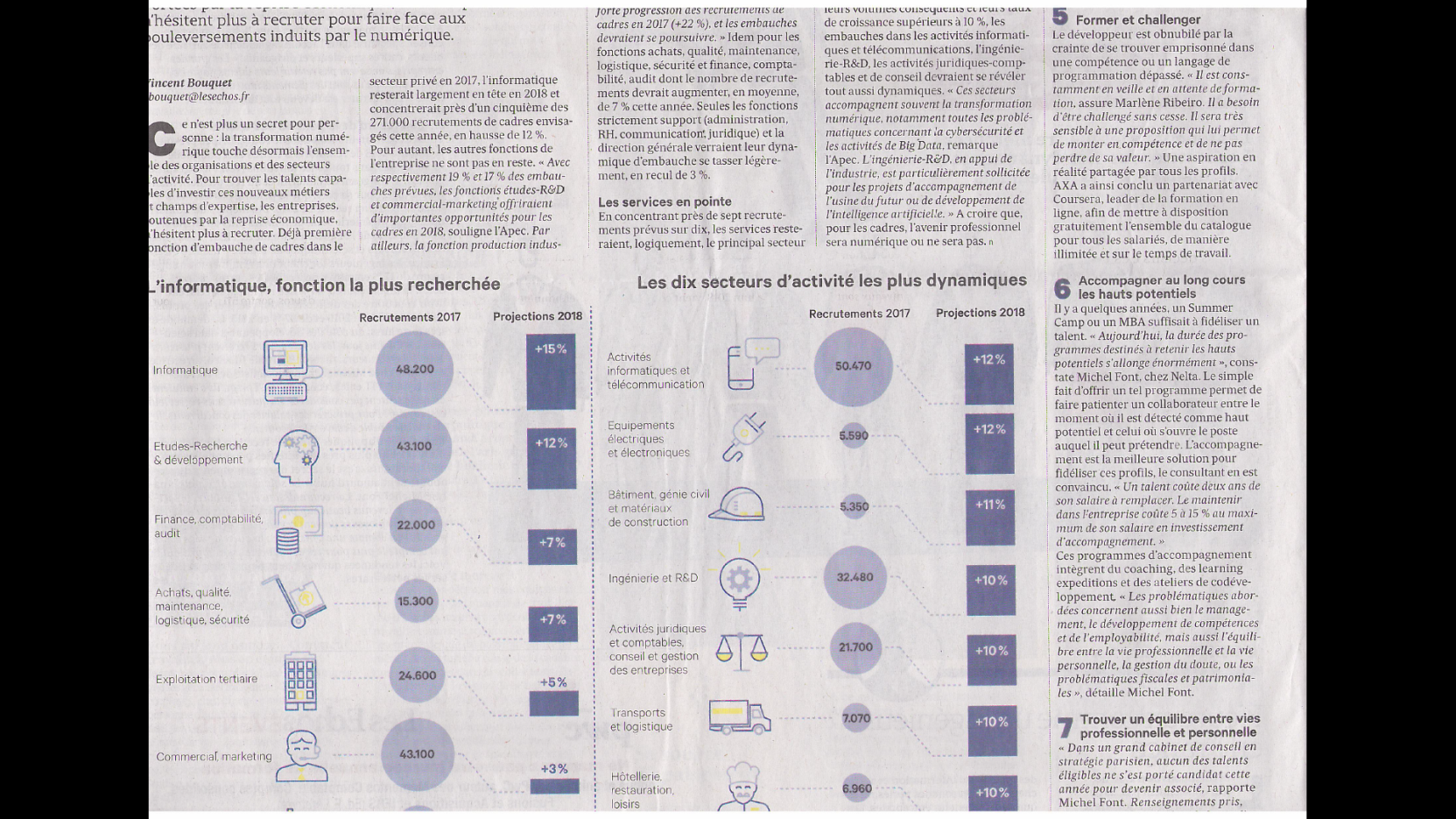 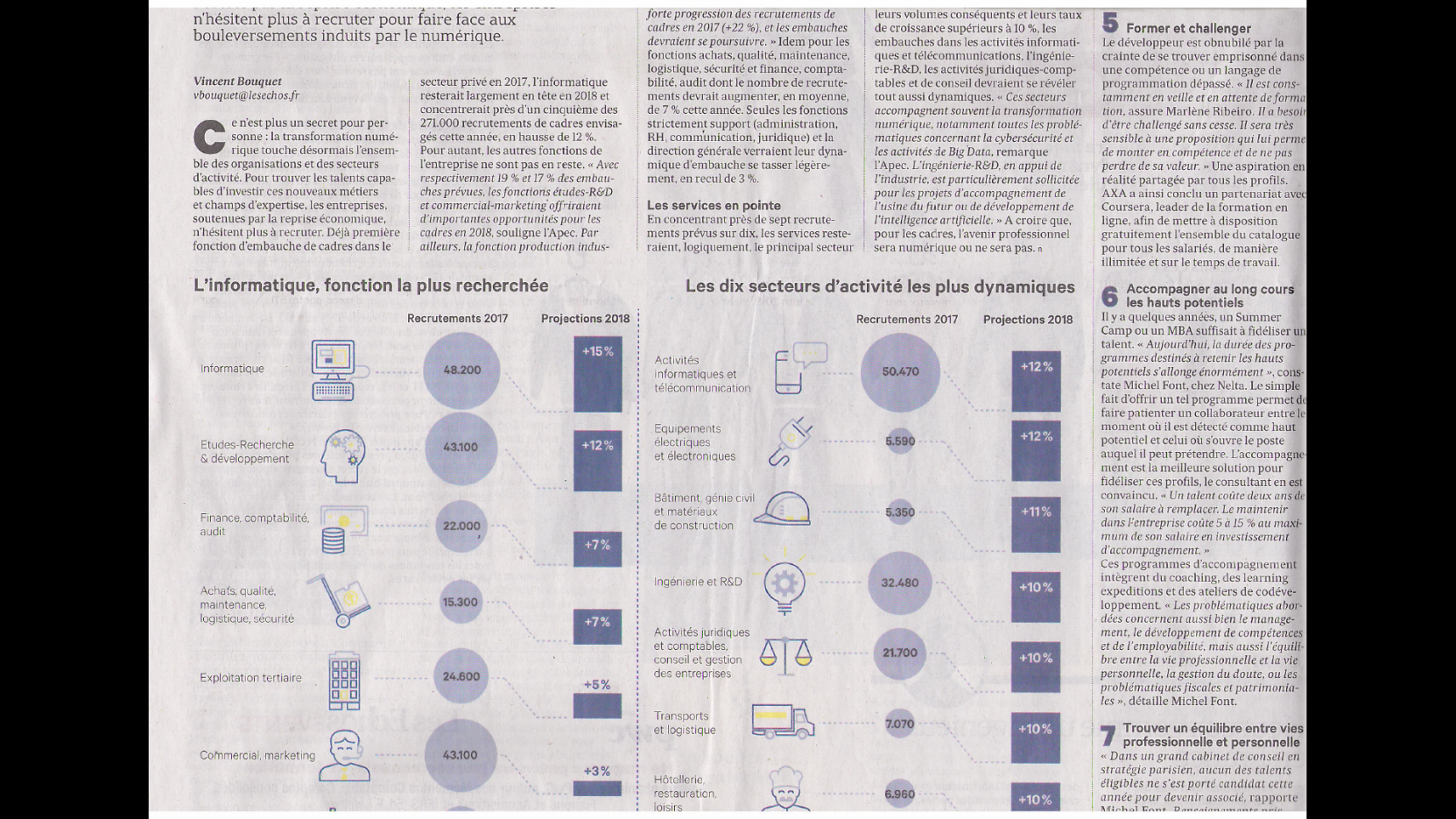 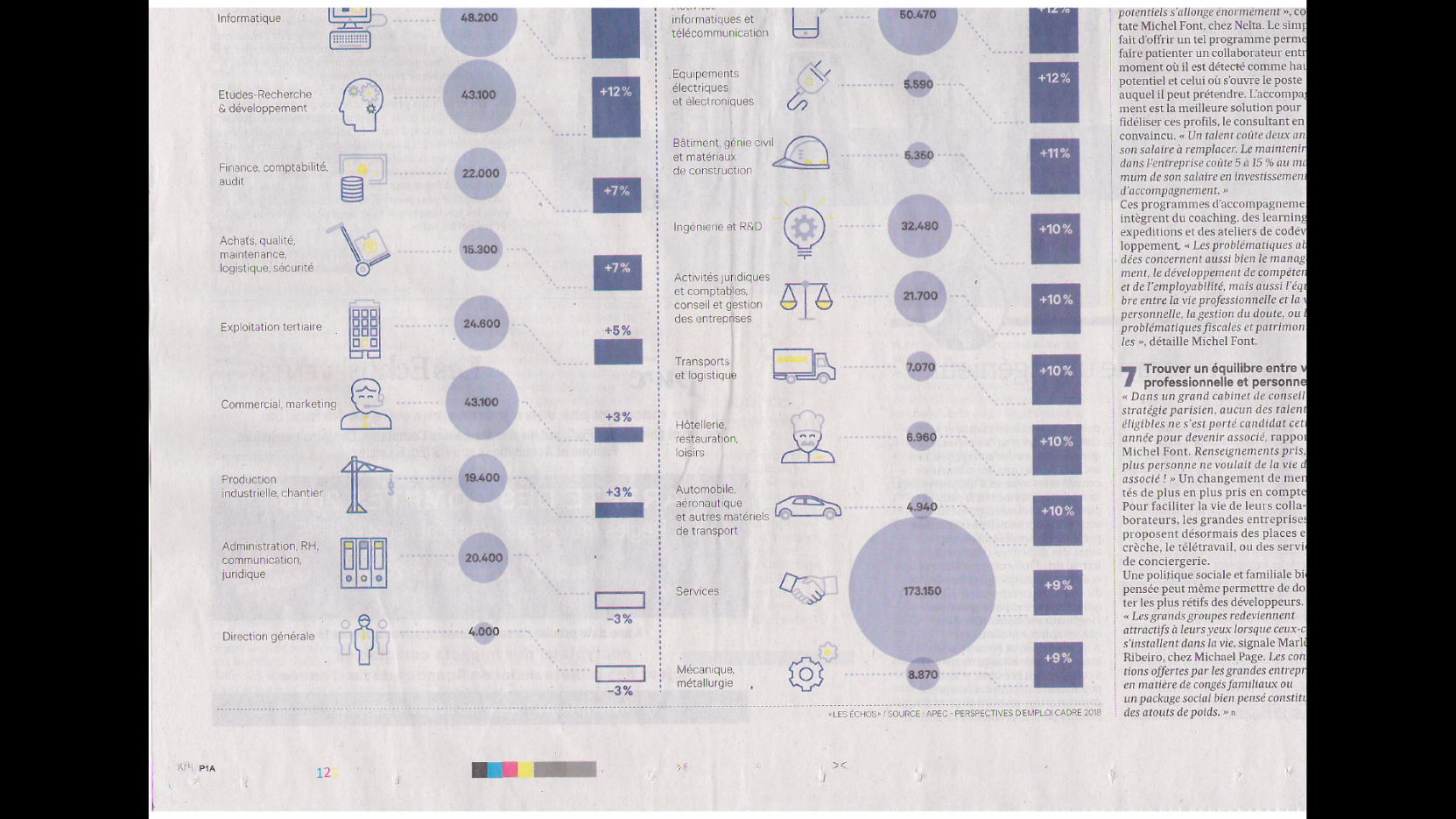 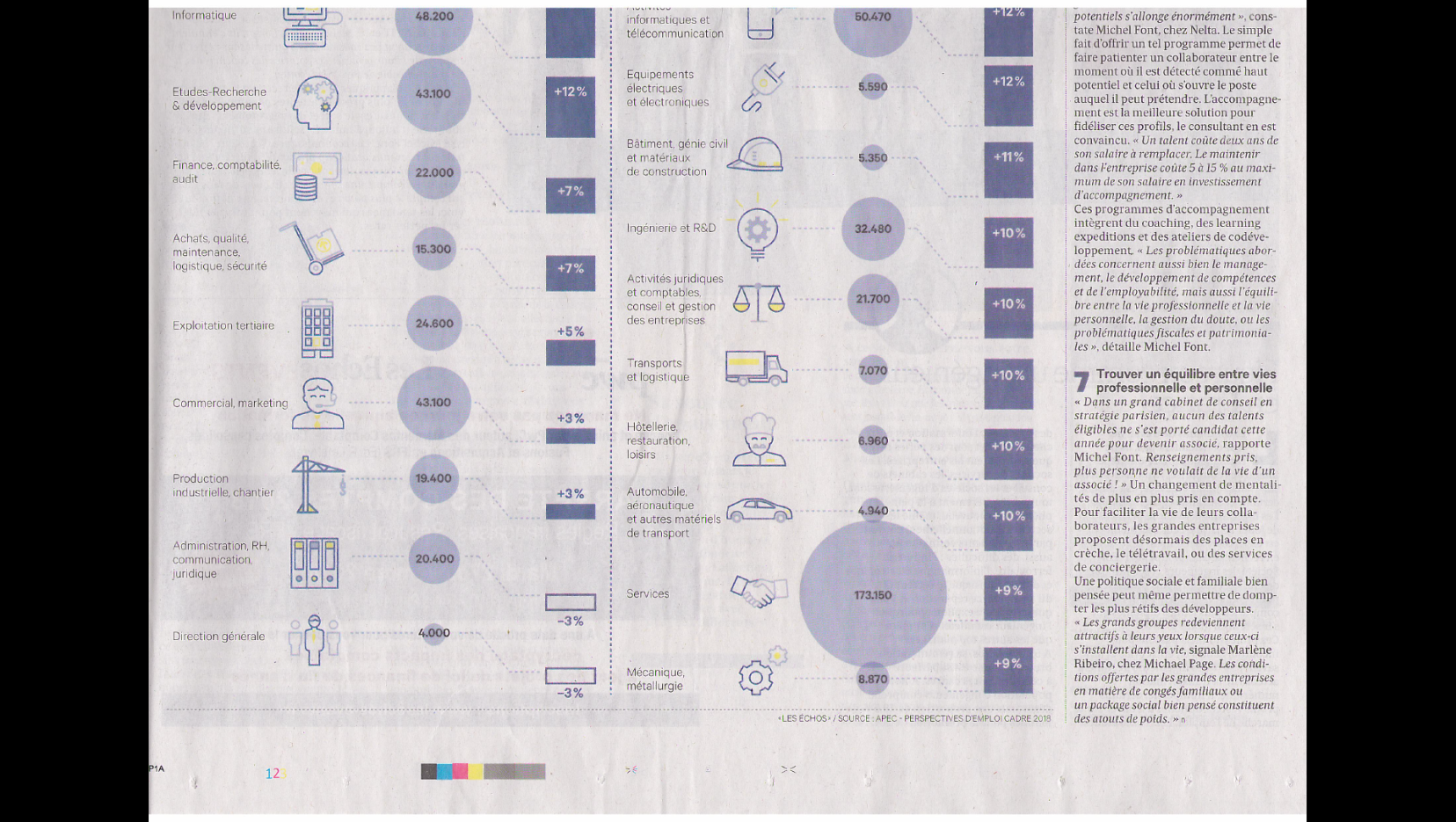 Les Echos
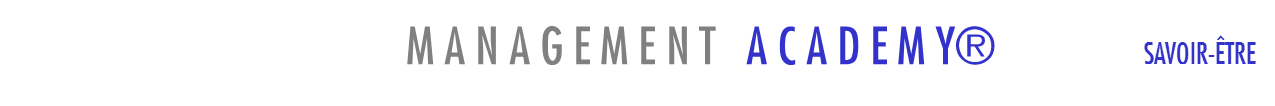 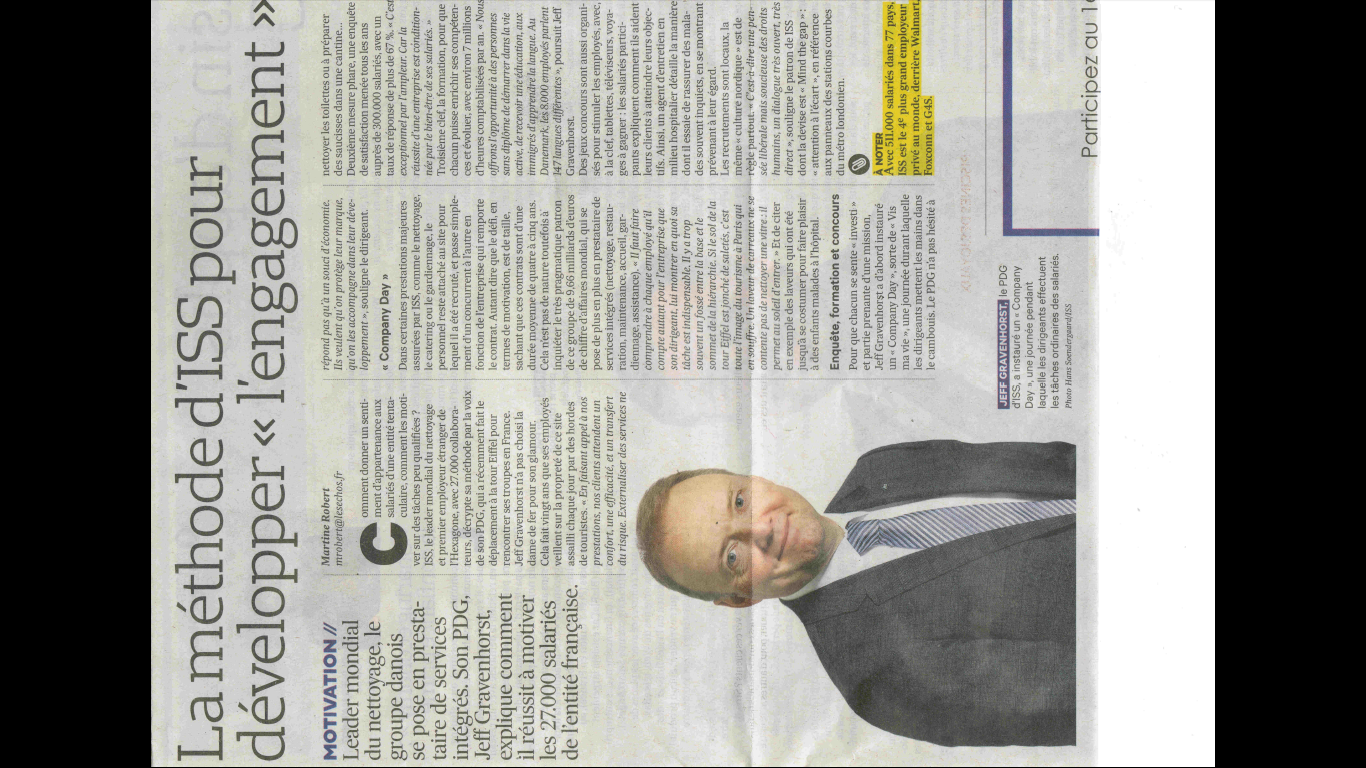 Les Echos –
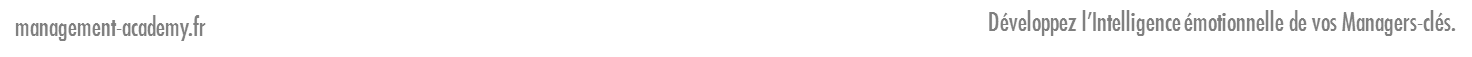 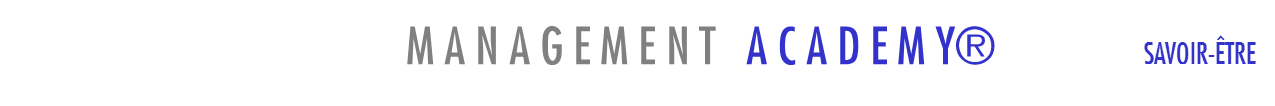 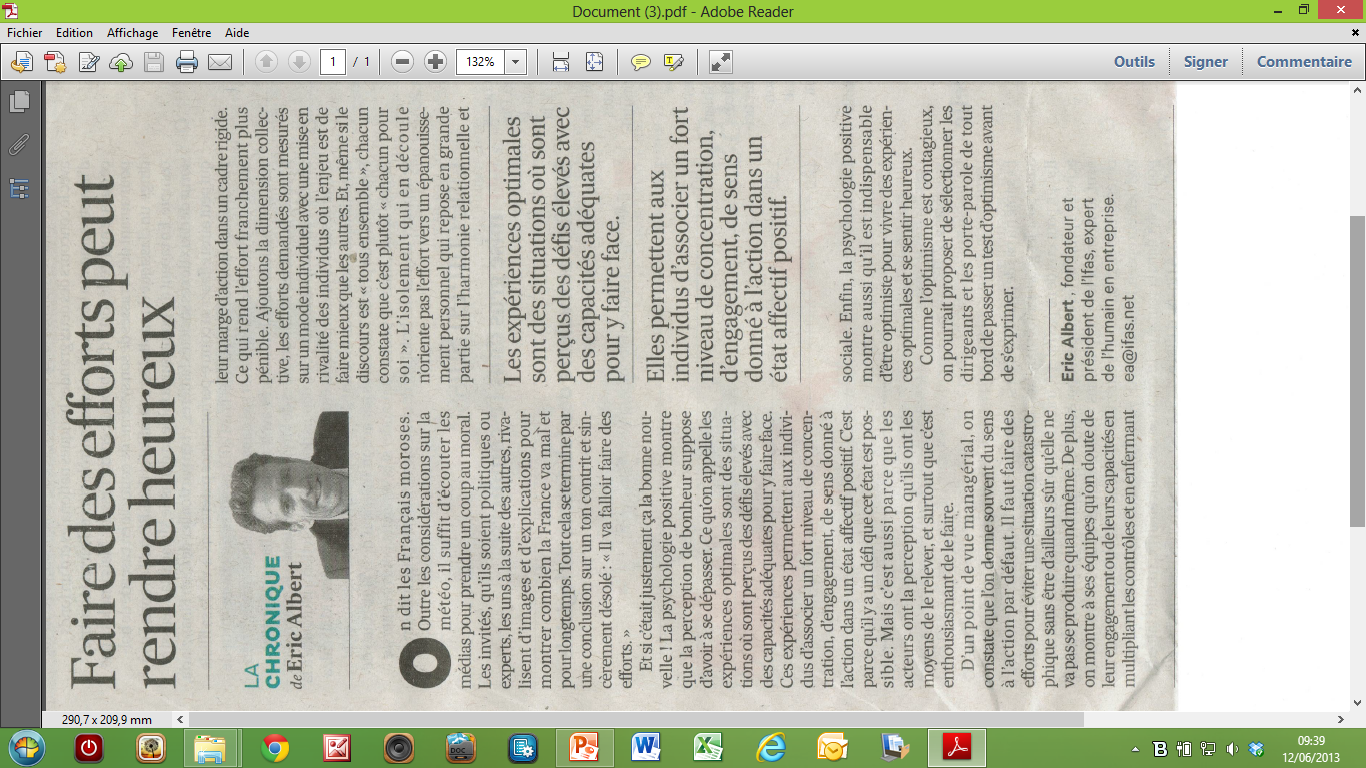 Les Echos  -
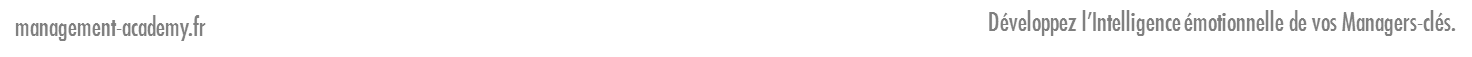 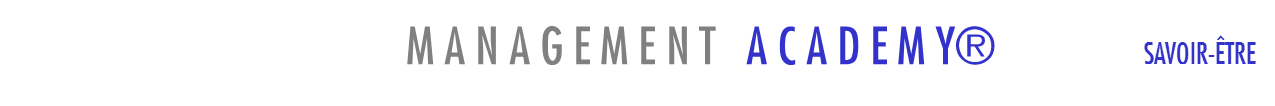 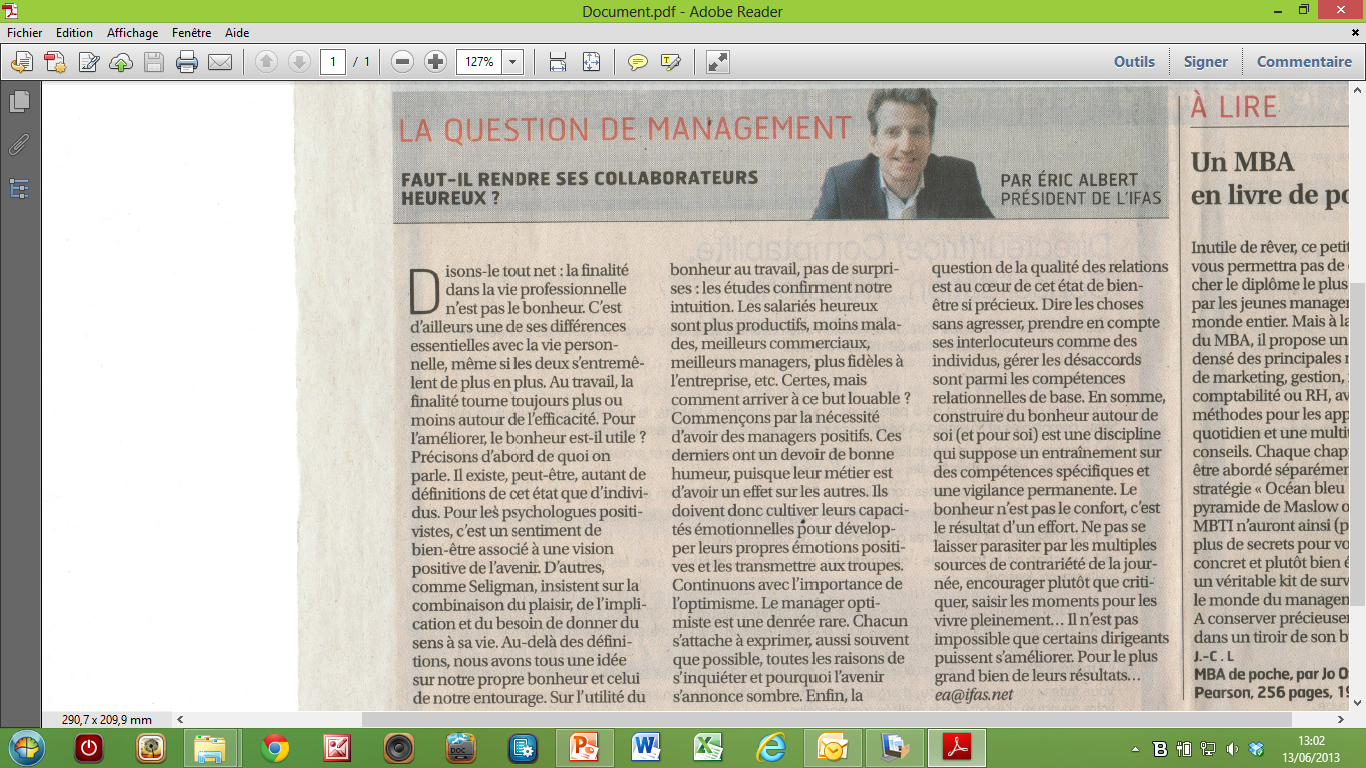 Les Echos –
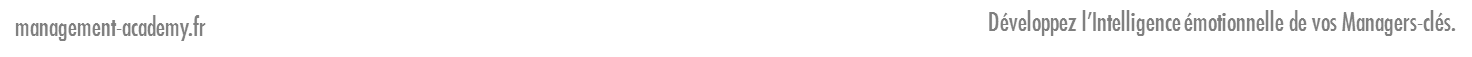 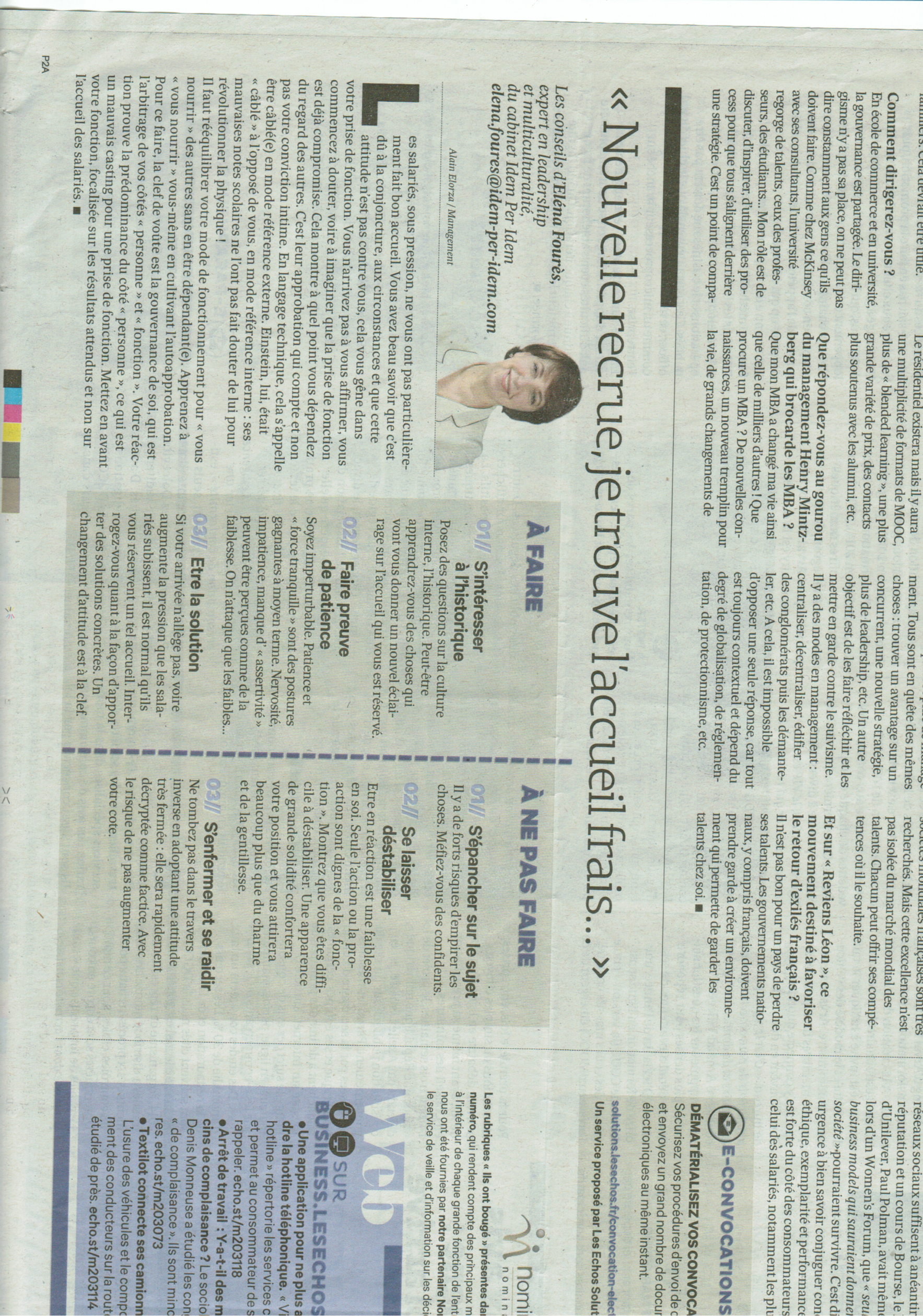 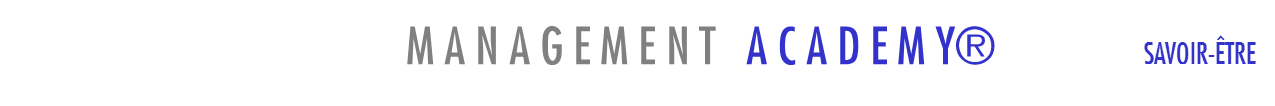 Les Echos
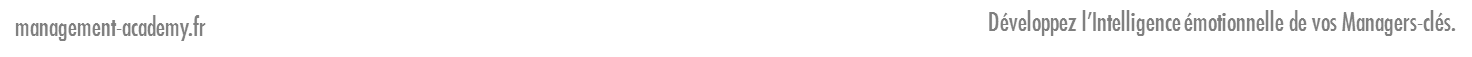 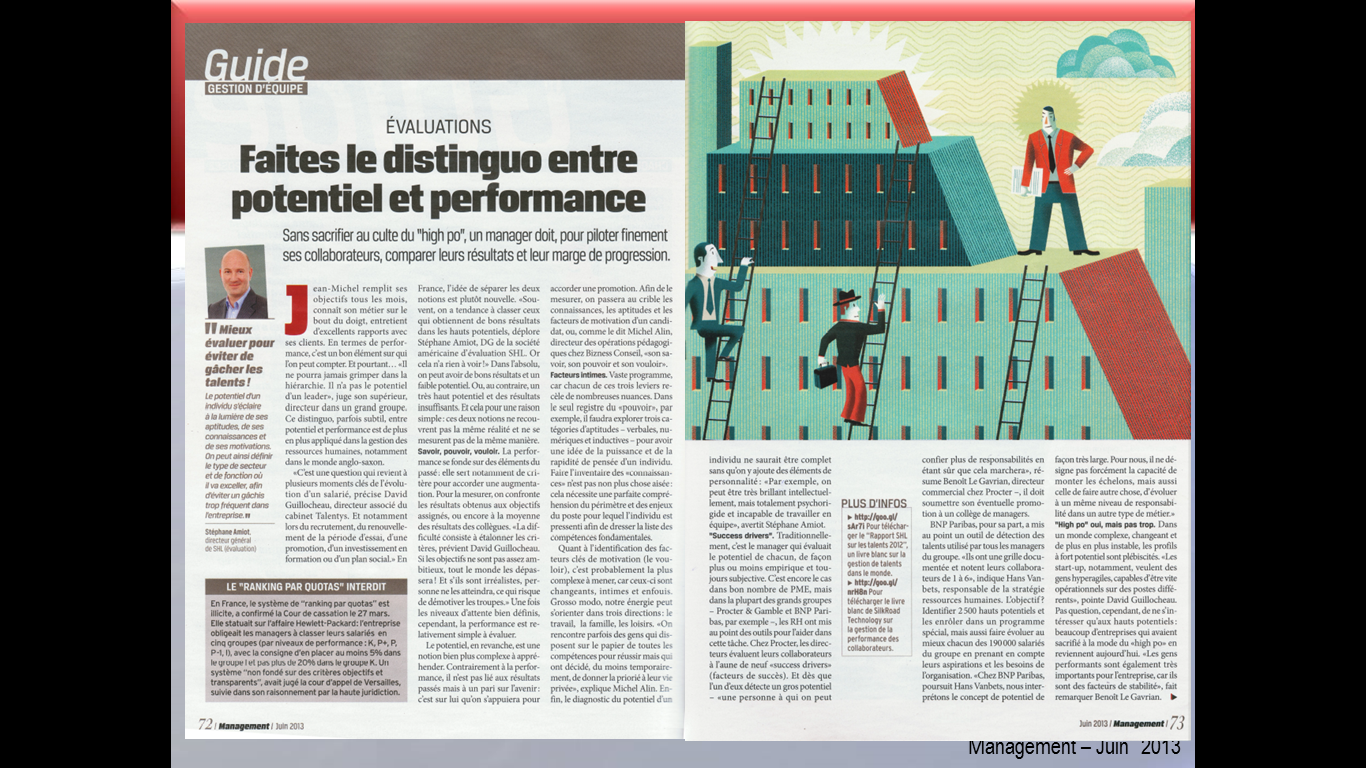 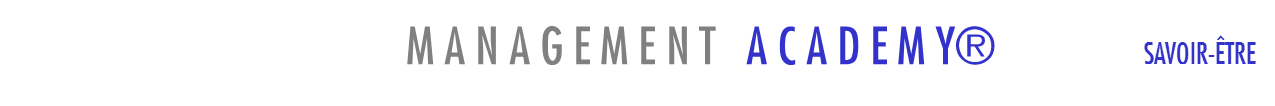 Management –
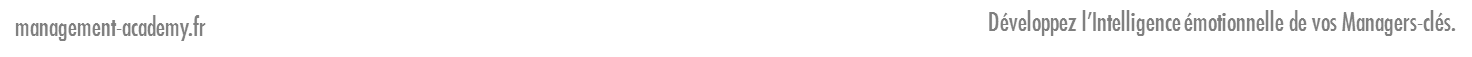 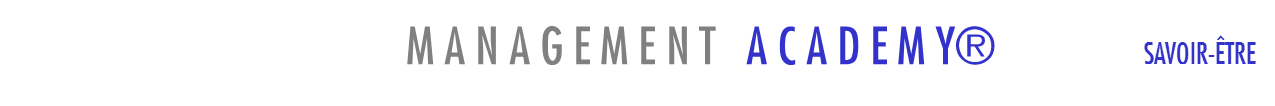 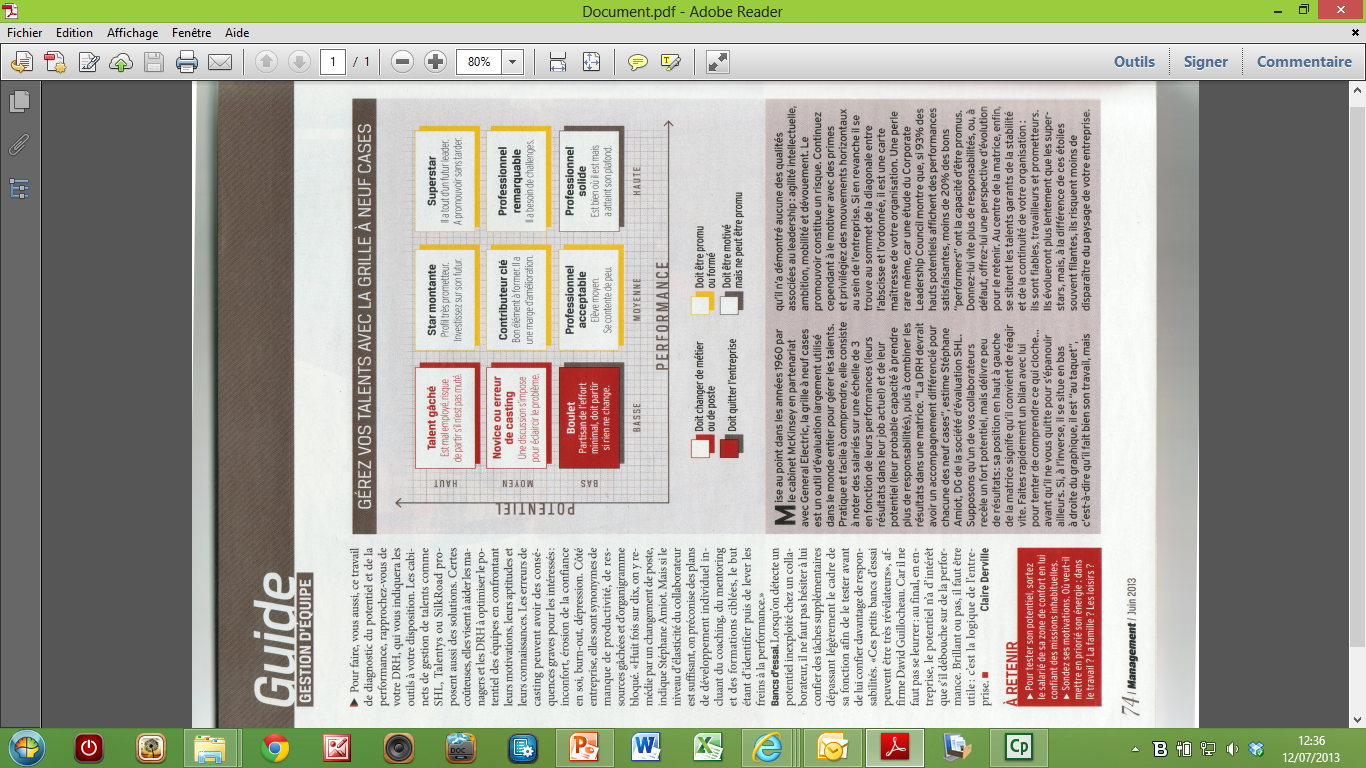 Management –
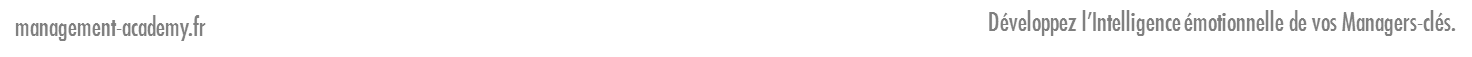 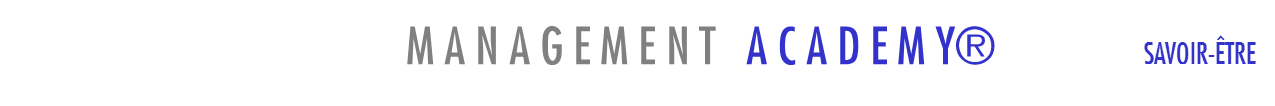 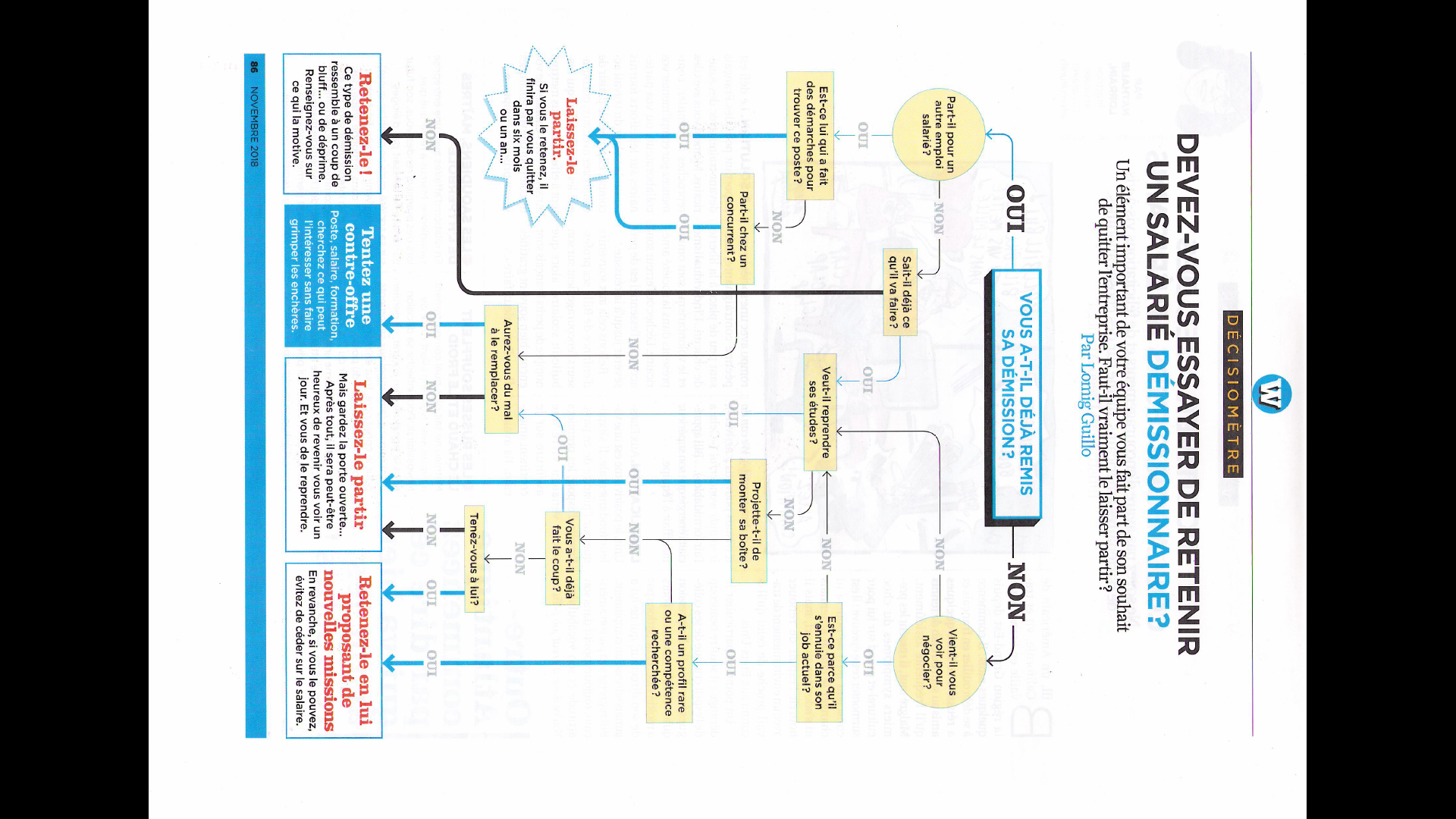 Management
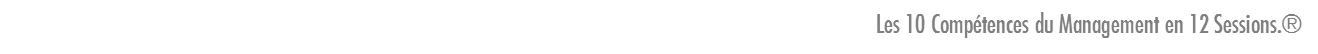 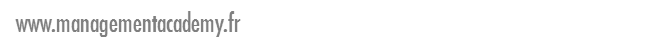 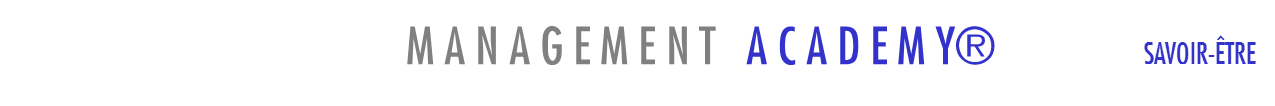 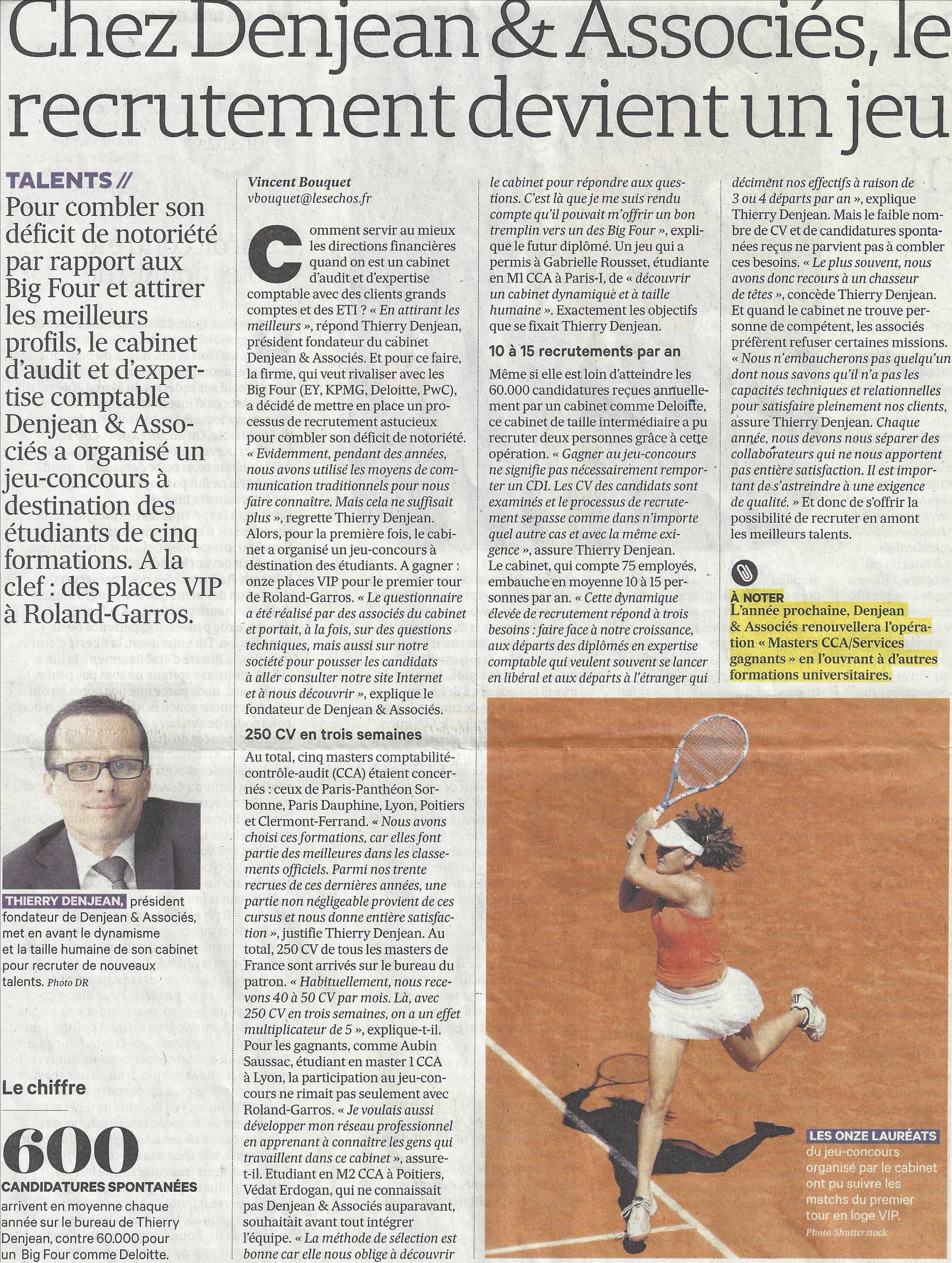 Les Echos –
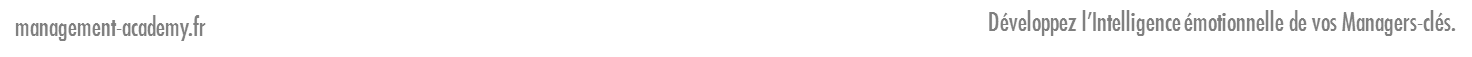 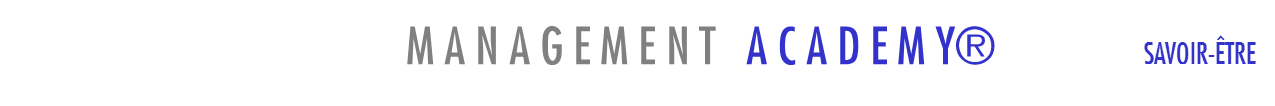 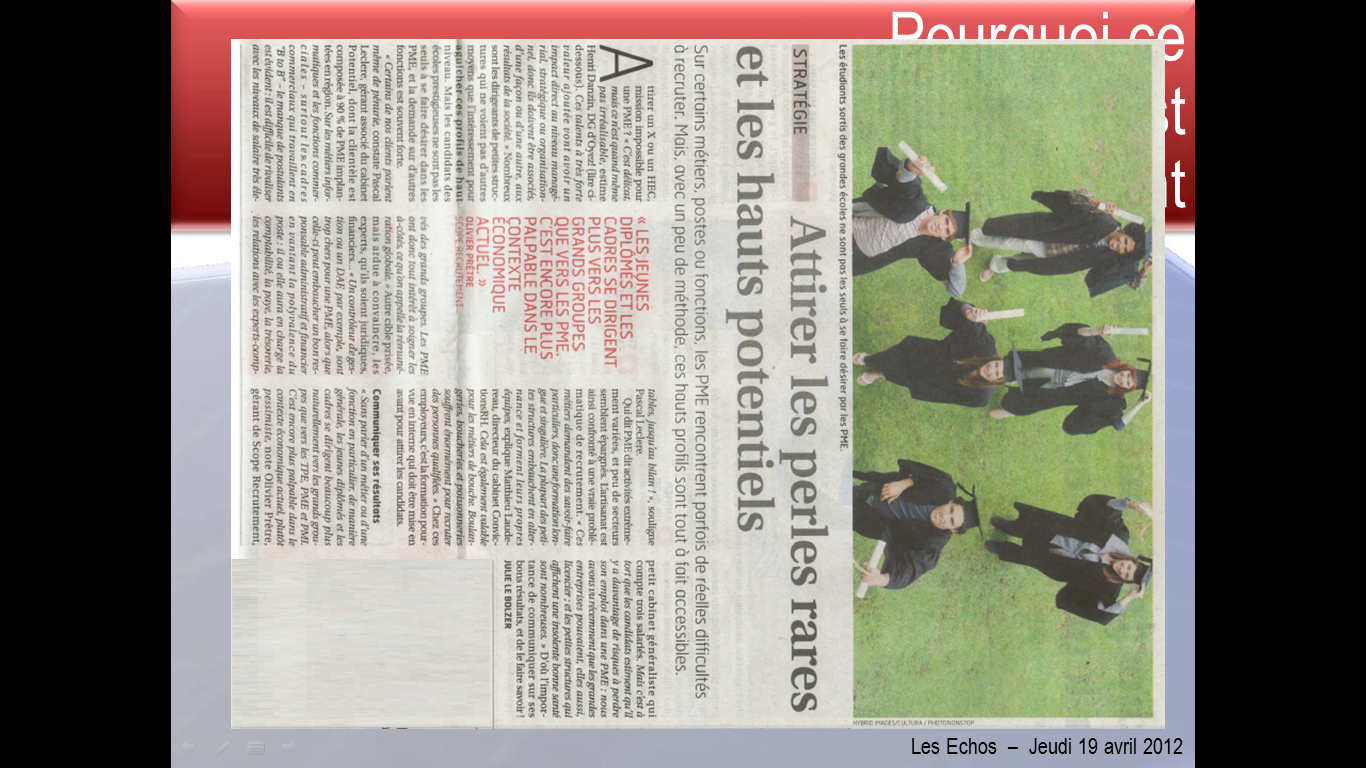 Les Echos  –
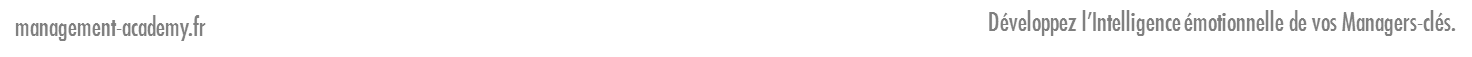 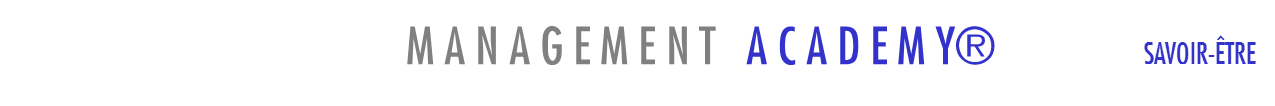 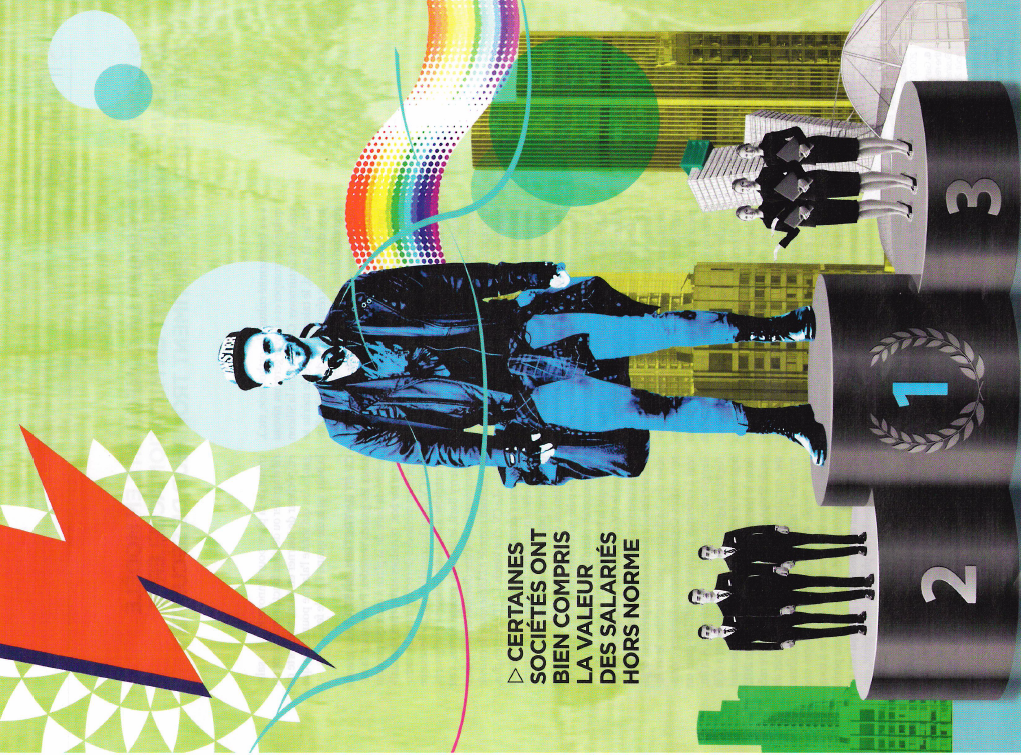 MANAGEMENT
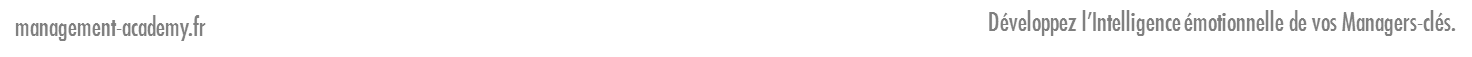 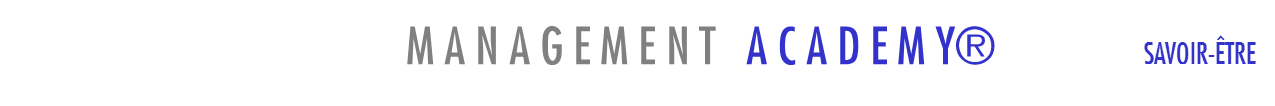 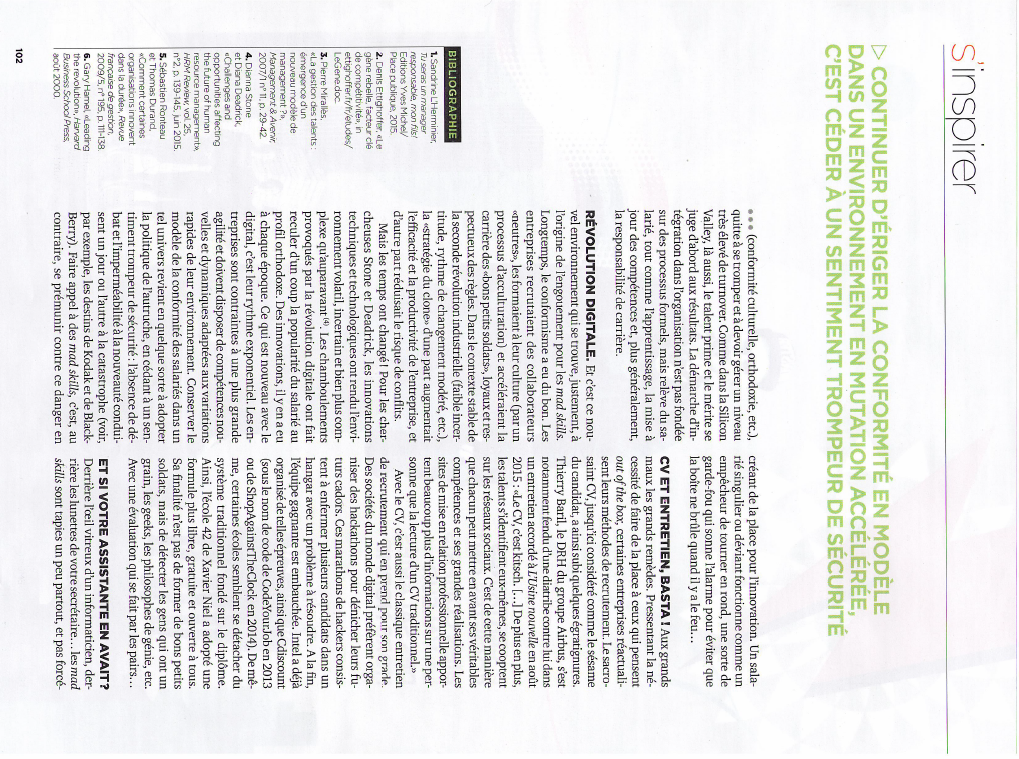 MANAGEMENT
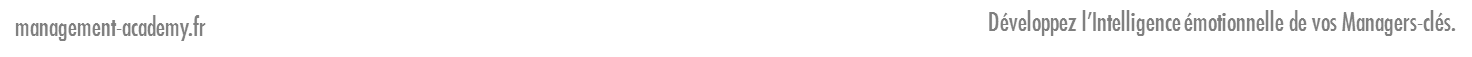 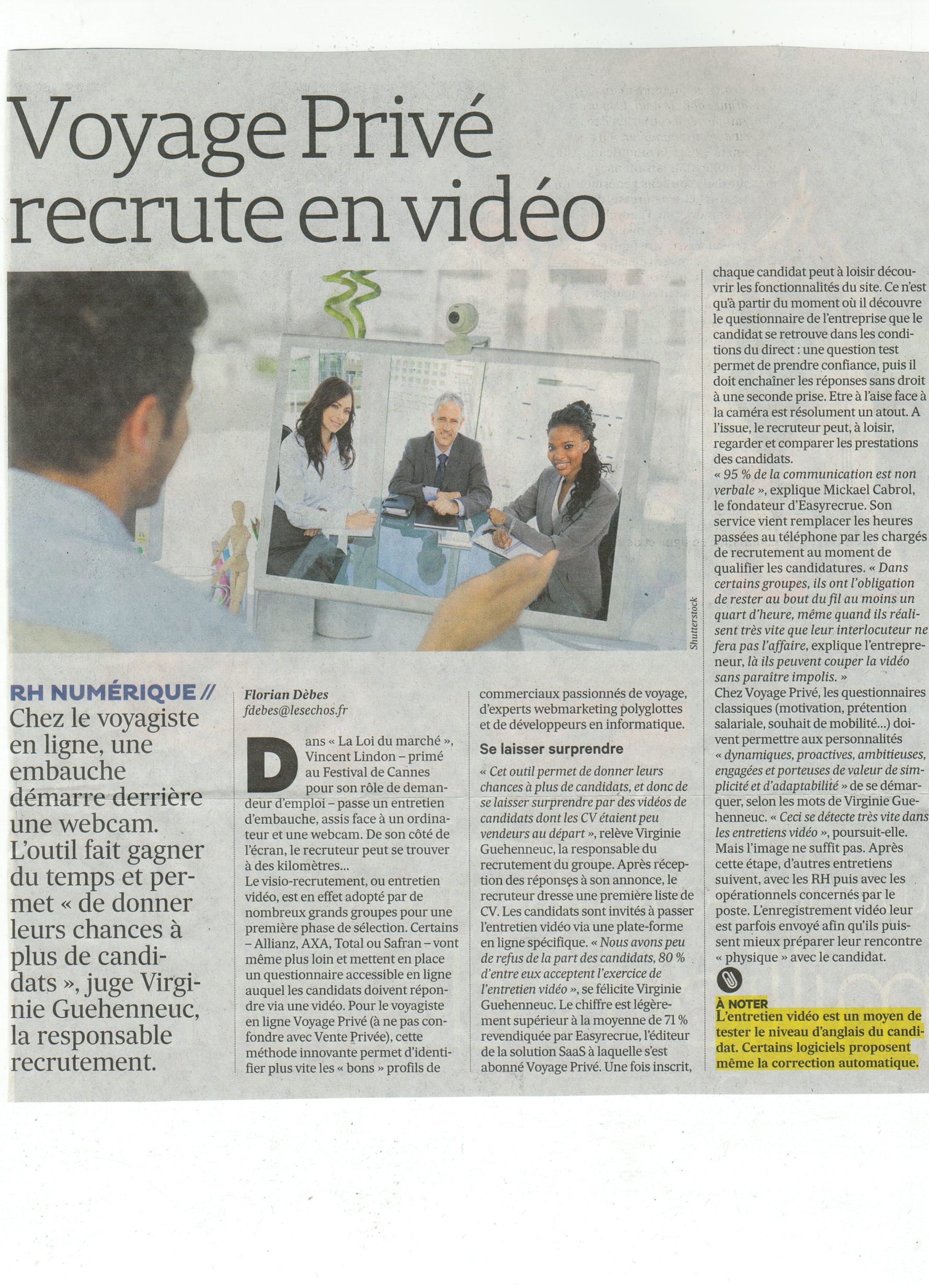 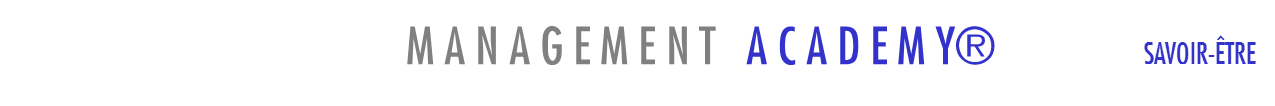 Les Echos
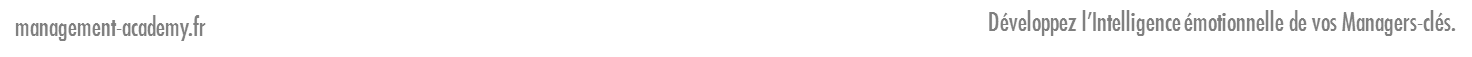 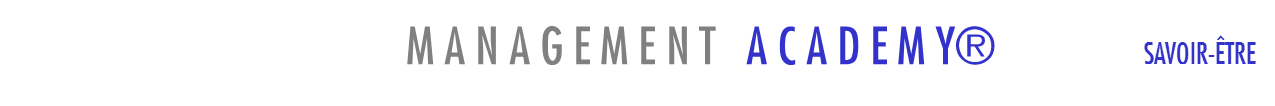 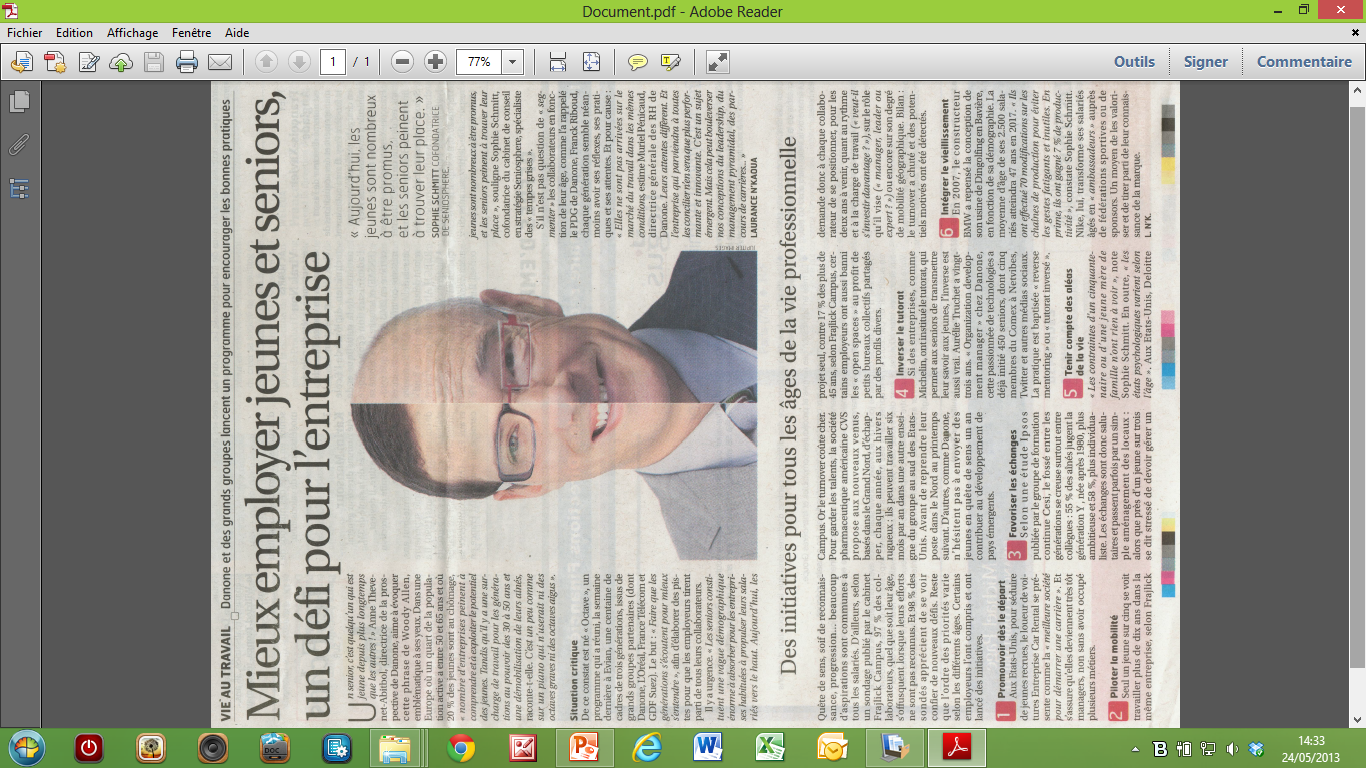 Les Echos  –
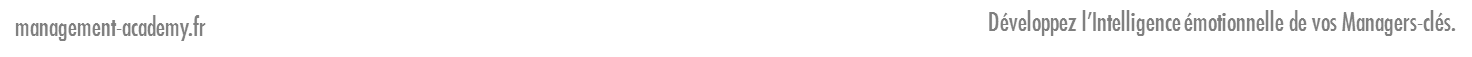